Paper 1: Creative Prose Writing
What does it involve?
Assesses your prose writing skills. (Narrative Writing)
You will have a choice of 4 questions to pick from. You only pick one question to answer.
The options could include: titles of stories; the opening/ending lines of stories; a topic/event to write about; a picture to take inspiration from.
Paper 1: Creative Prose Writing
LO: To develop imaginative narrative considering structure.

Why: so as to develop creative prose writing skills.

How: 
Produce outline plan using narrative structure
Alternative scenario
SHOW not tell examples
Write exposition with detailed description.
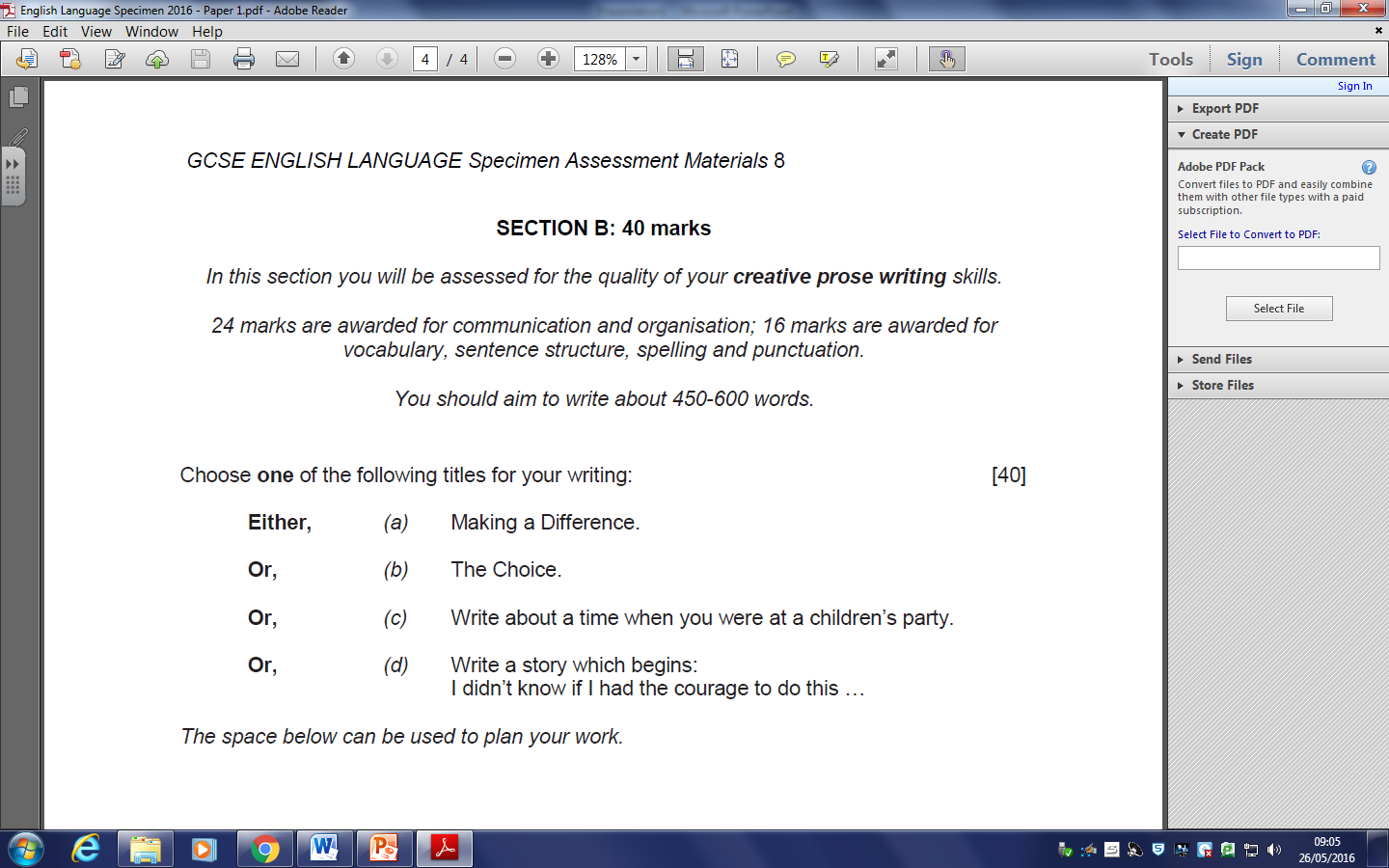 Paper 1 Section 2: Narratives
Learning Objective: To develop imaginative texts considering structure.
You have been given a title to a narrative. Around the title, write ideas about what the storyline will be.

You will then swap with others to add to your title.

You will use this for your exposition (setting)
The Process:
Opening: setting, characters 
Conflict/Crisis 
Rising Action
Climax 
Resolution 
Denouement
Narrative Arcs
4. Climax - the moment when it is determined whether the protagonist solves the problem or not.
3. Rising Action - a series of increasingly challenging obstacles arise that have to be overcome.
5. Resolution - the result of what happens after the climax.
6. Optional – Denouement, a twist
2. Conflict - the problem the protagonist has to overcome.
1. Exposition - introduces setting, character, background information etc.
Select one of the ideas that have been added to your title and write about 80-100 words of an outline plan of a possible story – in the narrative arc structure.
SHOW not tell
Telling/informing: They stood close and wrapped their arms round each other in a passionate embrace, so that she became aware that he had been riding, and then that he was as nervous as she was.


Showing/evoking: They gripped each other and the tweed of his jacket was rough under her cheek. His hand came up to stroke her hair; she smelled leather and horses on the skin of his wrist. He was trembling.
Man wakes  up from a  coma
Create your own scenario
Man leaves a bar  drunk
Experiences a  flashback of being  attacked
Man leaves  a bar drunk
Experiences a  flashback of being  attacked
Sees the face of  his attacker
Sees the face  of his attacker
Man wakes up  from a coma
Recognises a  face in the  room
Recognises a face  in the room
2) All of these re-arrangements would create valid  narratives. Which would interest the reader more?  How would it surprise them?
Man wakes  up from a  coma
Man leaves  a bar drunk
Man leaves a bar  drunk
Sees the  face of his  attacker
Experiences a  flashback of being  attacked
Man leaves  a bar drunk
Experiences a  flashback of being  attacked
Man wakes up  from a coma
Sees the face of  his attacker
Experiences a  flashback of  being attacked
Sees the face  of his attacker
Man wakes up  from a coma
Recognises a  face in the  room
Recognises a  face in the  room
Recognises a face  in the room
2) All of these re-arrangements would create valid  narratives. Which would interest the reader more?  How would it surprise them?
LO: To write engaging description through SHOW description rather then TELL
Always SHOW never TELL- copy two
His face was ashen and lifeless. Sunken in their sockets, his eyes darted in all directions. Normal coordination evaded him. No sound escaped his vice like mouth.
He was scared
The sky burned with the golden embers of the sunrise. They locked hands, locked eyes and faced the future: together.
They were best mates
The Sgt. handed his last cigarette to the baby-faced soldier. He winked, the faintest of wry smiles curling the corner of his top lip. There were no words; none were needed.
They were happy
Write your own for one of the following:


She was ecstatic!



We were distraught.



He was grief-stricken.
Peer Assessment
Write a comment and a target for your partner based on the criteria below.
Assessment Criteria

Detailed description – 5 senses 
Uses 'show' not 'tell consistently
Varied vocabulary
Use of complex sentence structures

Challenge: some alliteration, similes and imagery detail used
Setting
You need to be:
able to use sophisticated devices and detail to set a strong atmosphere and tone for the opening of a story 

What does this mean?
The Setting
You have three minutes to consider and decide what you would describe in this setting - what details would we zoom in on?

Remember the skills we’ve worked on. Look at the senses, what mood are we trying to create?
Ob
What can we see, hear, smell, heat/cold, what do you taste?
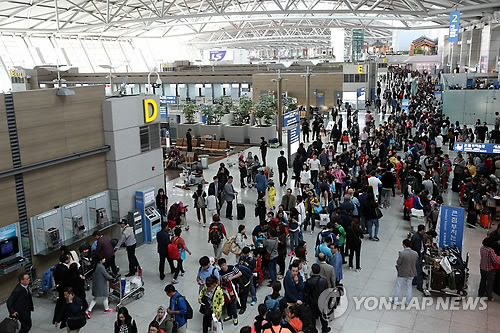 What mood are we trying to create?
15
BETTER!
Example:
Boring!
Frantic, sweaty hands clutch boarding passes, clutch miserable, red-eyed children, clutch hard metal handles on hard plastic suitcases, handing over hard plastic passports — a break in the queue, a shuffle forward. Pause.
The people pushing and shoving seemed like a washing machine churning bags and tickets and passports.
Ing verbs to introduce the atmosphere
Metaphor to describe the colours (paint easel, buckets of paint, cascade of fireworks….etc.)
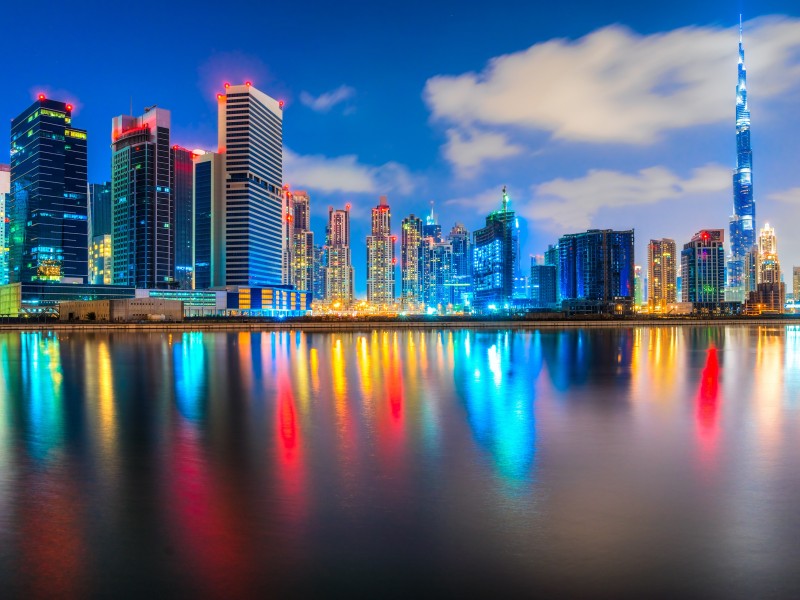 Sounds – or Challenge: describe the silence.
Smells
Prepositions: 

Beyond the horizon,…

Above the towering…

Under the glassy water,…
Unusual details – the distant ambulance sirens, the soaring gulls, etc.
Colours – describe them all (visual imagery)  (red) ochre, cerulean blue, amber (yellow), gold, turquoise blue, etc.
Similes and alliteration adjectives: a silky silhouette of the city was like a…
Glowing vividly against the cerulean blue sky, bold buildings, white clouds, striking and majestic.
Examples!
Ob
1. The air was heavy among the branches. (boring!) 
The lucidly indistinct air grappled softly with the dead branches..



2. The sky was a bright blue! (Nope. Not even close!) 
Opaque cerulean blue sky dripped from the canvas of creamy hues, falling among the leaves. 


3. The sun was bright. (This sucks!) 
Dappled with moist sunlight, the windows glistened a vermillion dew.
19
Lapping gently against the soft, white sands, the calm sea, silent and peaceful. Paradise Bay. It was early, around 5.30am perhaps, early enough for no one to be up. Rushing through the treetops, hundreds of seabirds emerged, hungry and desperate for their morning catch.
Lapping gently against the soft, white sands, the calm sea, silent and peaceful. Paradise Bay. It was early, around 5.30am perhaps, early enough for no one to be up. Rushing through the treetops, hundreds of seabirds emerged, hungry and desperate for their morning catch.
Write the opening of to the title you received at the beginning.

Use all the information given during the lesson.

Include:
Simile
Metaphor
Personification.
Detailed description – 5 senses 
Uses 'show' not 'tell consistently
Varied vocabulary
Use of complex sentence structures
Challenge:
Relative clauses (who/which/what/that)
Adjectival pairs (double adjective joined by 'and')
Verbs/adjectives modified by adverbs (verb/adverb or adj/adverb)
Prepositional phrases (as, by, next, with, in, at, from, under, along)
Non-finite clauses (start with an 'ing' verb)
Subordinate clauses (start with a connective)
Are there any you haven't included? 
                    Create a target for yourself.
Peer assess










Are there any you haven't included? 
Create a target for yourself. 
i.e. I need to start another sentence using a non-finite clause.
Relative clauses (who/which/what/that)
Adjectival pairs (double adjective joined by 'and')
Verbs/adjectives modified by adverbs (verb/adverb or adj/adverb)
Prepositional phrases (as, by, next, with, in, at, from, under, along)
Non-finite clauses (start with an 'ing' verb)
Subordinate clauses (start with a connective)
Peer Assessment
Write a comment and a target for your partner based on the criteria below.
Assessment Criteria

Detailed description – 5 senses 
Uses 'show' not 'tell consistently
Varied vocabulary
Use of complex sentence structures

Challenge: some alliteration, similes and imagery detail used